Incoming Grade Eleven Course Selection
Oromocto High School 2024
Agenda
Graduation Requirements
Required Courses: What you need to take.
How to choose your courses: Planning for your future.
2
NB High School Renewal
Students start earning credit hours in grade 10.

More opportunity to design a high school experience personalized to your strengths, interests, and post-secondary plans.
Class of 2026
Core Credit Clusters:
Languages & Literacies Mathematics Science Humanities Personal Wellbeing   
Creative Arts 
Wellness & Phys Ed 
Career Connected
Choice
What you need to complete:
Learning Outcomes K-9
Compulsory Credit Courses 10-12
Minimum of 100 Credit Hours
4
Required Grade 10 Courses
5
Language Arts and LanguagesRequired: 24 CH
Required:
ELA Foundational 112/113
Choose One:
ELA Extended 11
Writing 110
Intro to Wolastoquey 110
Intermediate Wolastoquey 110
Graphic Novels 120
Journalism 120

Children’s Literature 120
PIF 110
Spanish 110
Media Studies 120
American Sign Language 110
Canadian Literature 120
6
MathematicsRequired: 12 CH
Pathway 1
Pathway 2-4
Finance and Workplace Mathematics 110

NBCC Skilled Trades Math 120
Foundations of Mathematics 110
	                
Pre-Calculus 110
OR
Foundations of Mathematics 120
7
Math Pathways
1 CREDIT
NBCC Skilled Trades Math 120
8
SciencesRequired: 8 CH
PRESENTATION TITLE
9
HumanitiesRequired: 8 CH
Ancient Medieval History 112
Modern History 112/113
FI Modern History 112
World Issues 120
Indigenous Studies 120
PRESENTATION TITLE
10
Personalized Well-Being Required: 20 CH
PRESENTATION TITLE
11
Creative Arts
PRESENTATION TITLE
12
Wellness and Phys Ed
PRESENTATION TITLE
13
Career Connected
PRESENTATION TITLE
14
Career Connected
PRESENTATION TITLE
15
French Immersion Certificate
You are required to have 40 credit hours of FI classes. These can be completed over grades 10,  11, & 12.

You will have the opportunity to take your French Language Proficiency Exam in Grade 12.
PRESENTATION TITLE
16
Next Steps...
Review your course options.
Discuss with your families: Consider what is the best fit for you and your goals?
Complete your course planning sheet.
Choose your courses in PowerSchool with your Homeroom teacher.
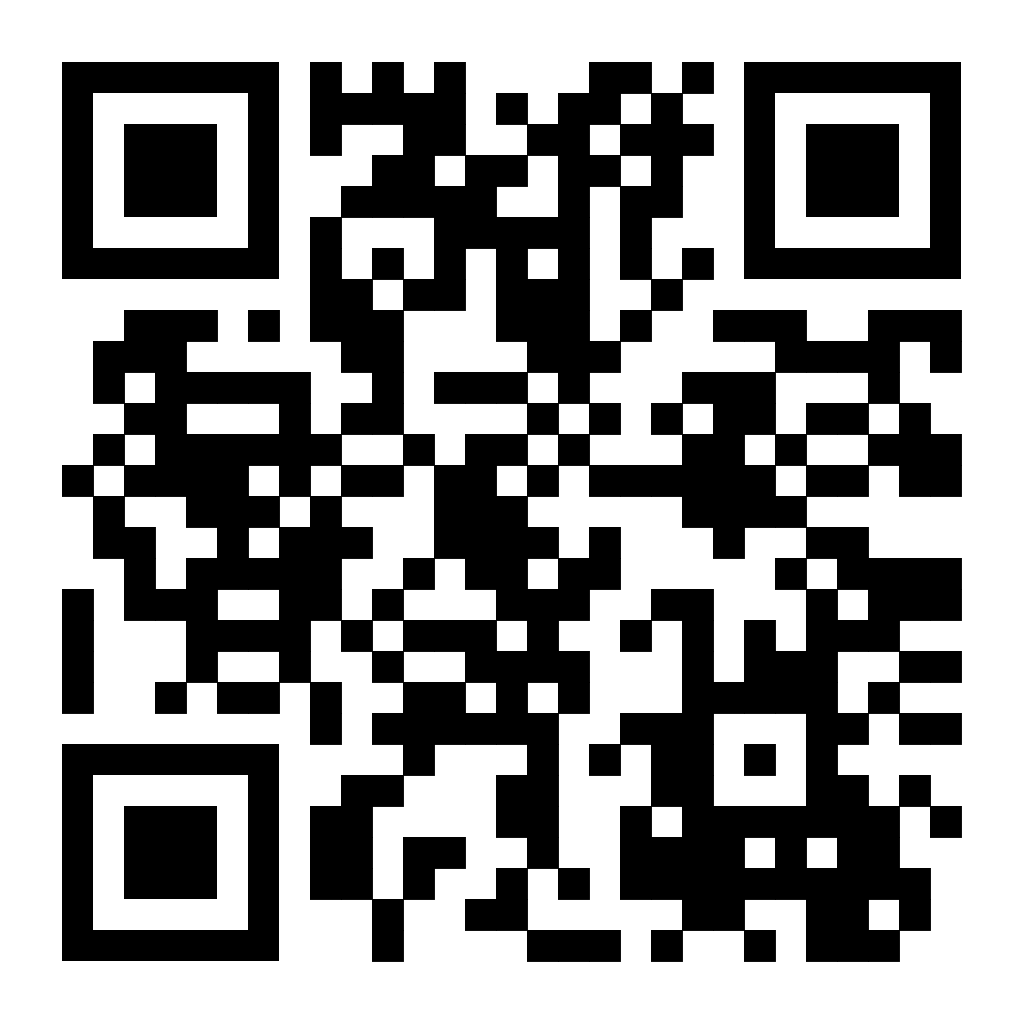 Course Descriptions
https://shorturl.at/kKO48
18
Information Night  March 19th  OHS LibraryIncoming Gr 10 & 11      6-6:45 pmIncoming Gr 12               7-7:45 pm
19
Questions?
“
Education is the passport to the future, for tomorrow belongs to those who prepare for it today.
”
Malcolm X
21